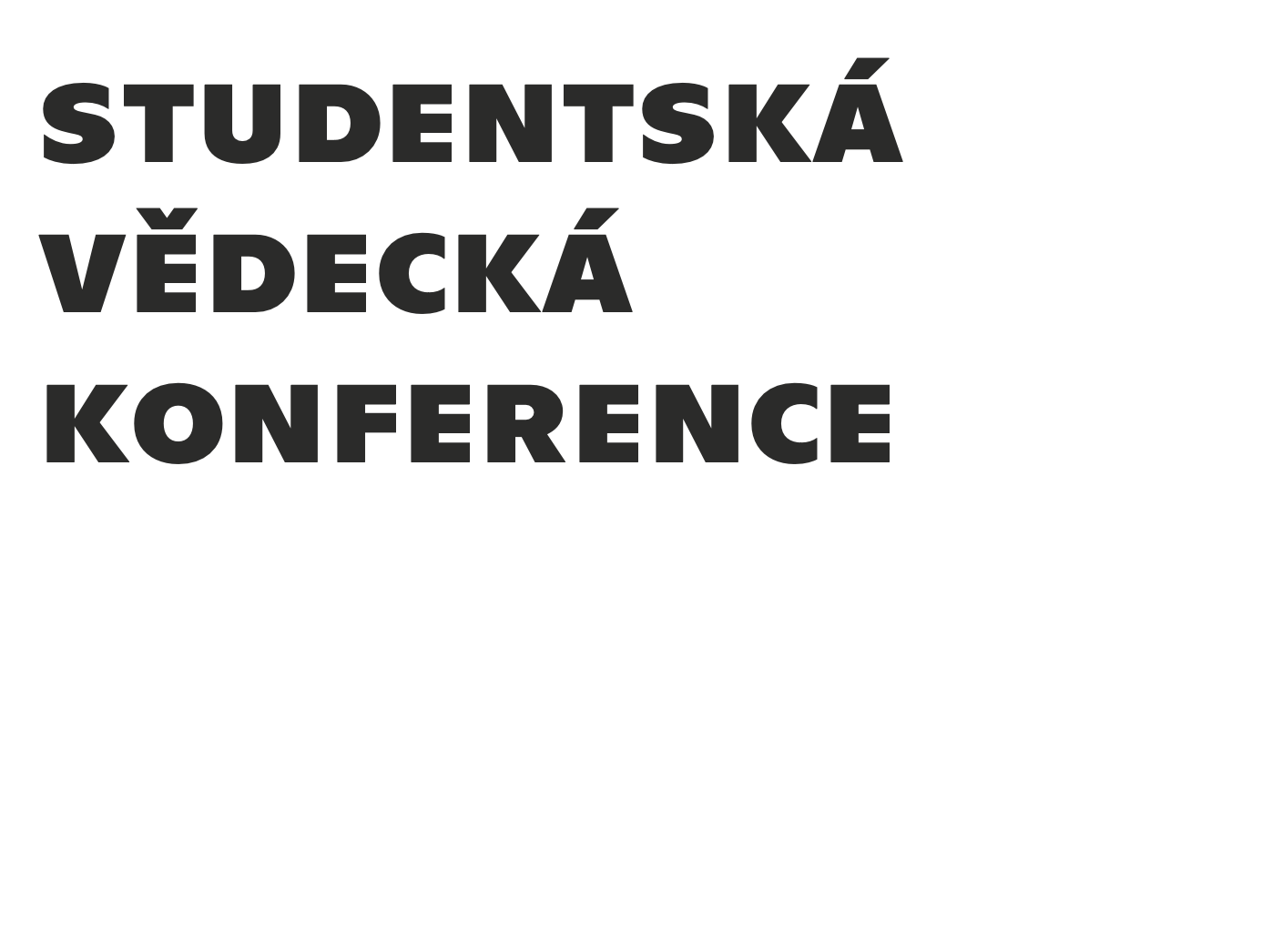 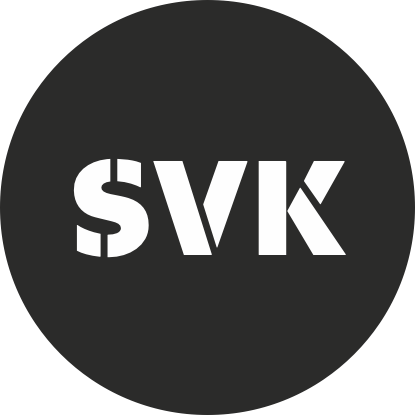 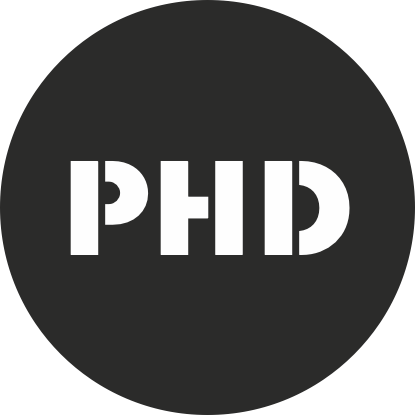 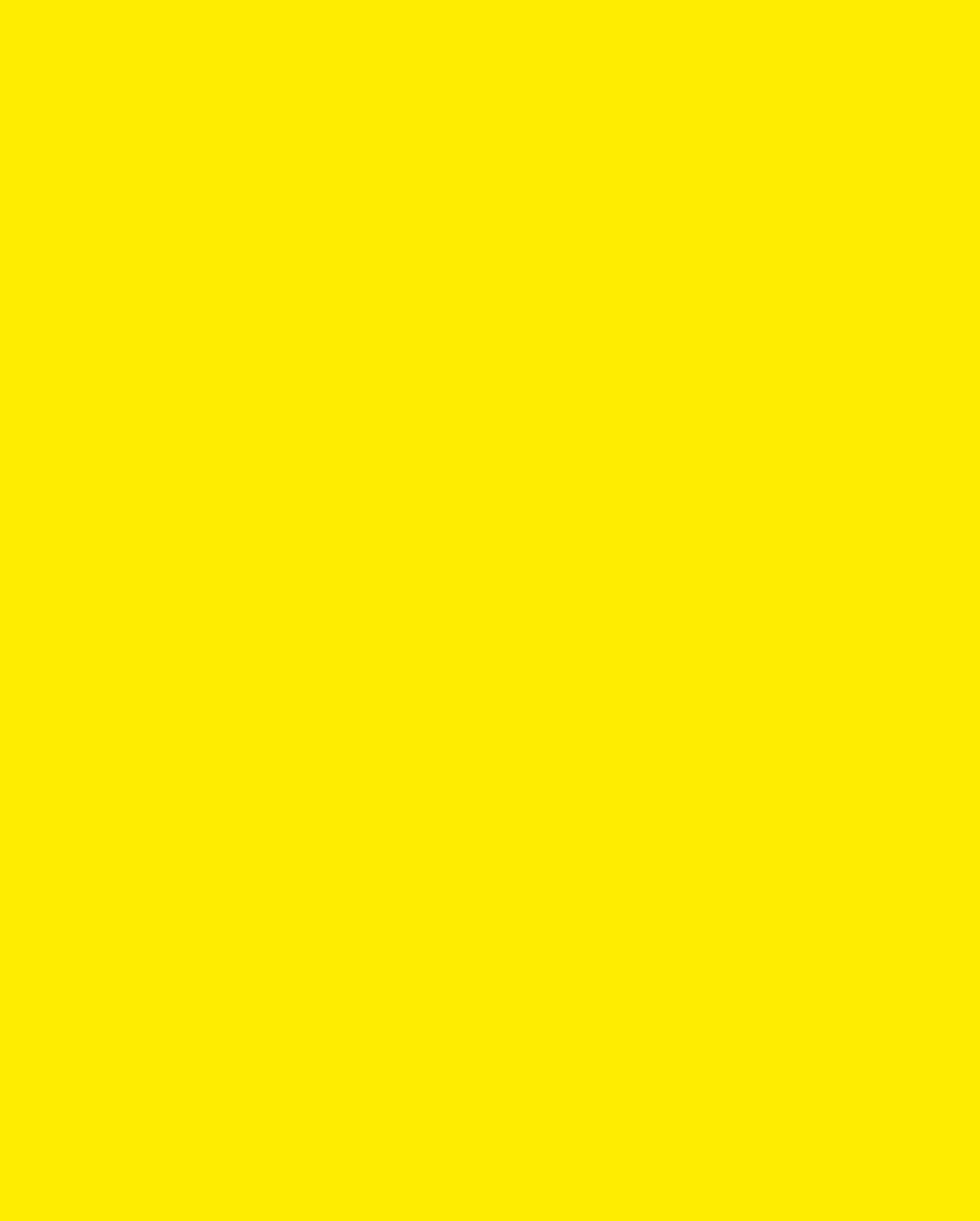 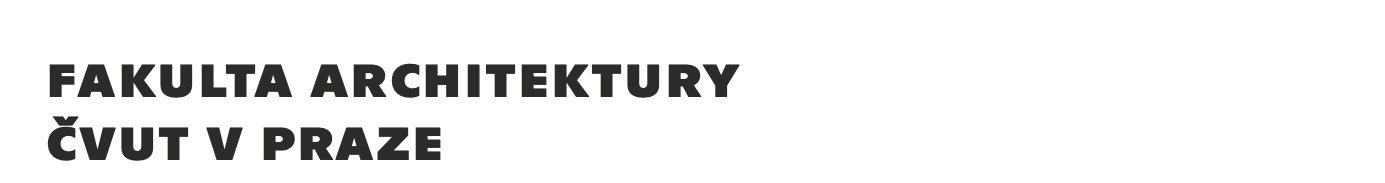 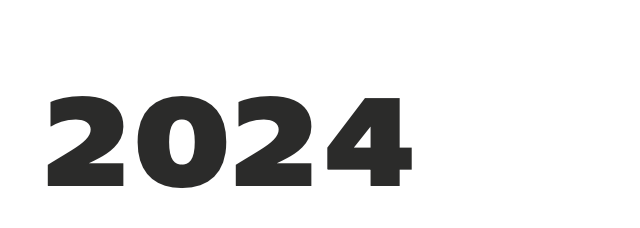 Název disertační práce

Jméno Příjmení (BEZ titulů)

Architektura a urbanismu   Design   Smart Cities (nehodící se program smažte)
ATT / Architektura, …  (pro program AU doplňte zaměření ve formě: ZKRATKA / Název zaměření)
15xxx / Ústav … (doplňte číslo a název ústavu)
ŠKOLITEL : Jméno Příjmení (včetně titulů)
ŠKOLITEL SPECIALISTA : Jméno Příjmení (včetně titulů)
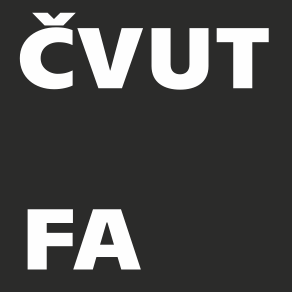 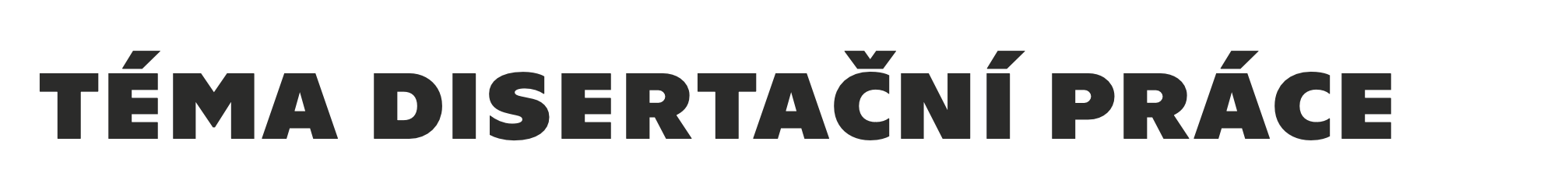 1/10
Zde formulujte širší kontext tématu své disertační práce.  

Nadpis tohoto odstavce
(font TECHNIKA BOLD : písmo 36 pt / řádkování 1)
Mqui te volorate consenim hit abores re quatum ut eum repudaepera oritem. Udiat utet ut ipsam volorum voloritibea quatur rerspic test autem harionem quam essanm sam quodior ipsam volorum voloritibea quatur rerspic test autem harionem quam essanm sam quodior ibusdae. eictiam quunt volut offi offic c tem volorer ferspicide Mqui te volorate consenim hit abores.
(font TECHNIKA REGULAR : písmo 36 pt / řádkování 1)

Nadpis tohoto odstavce
Mqui te volorate consenim hit abores re quatum ut eum repudaepera oritem. Udiat utet ut ipsam volorum voloritibea quatur rerspic test autem harionem quam essanm sam quodior ipsam volorum voloritibea quatur rerspic test autem harionem quam essanm sam quodior ibusdae. eictiam quunt volut offi offic c tem volorer ferspicide Mqui te volorate consenim hit abores.
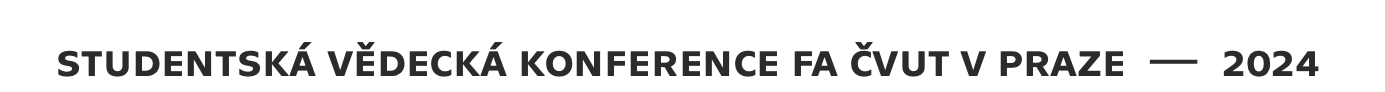 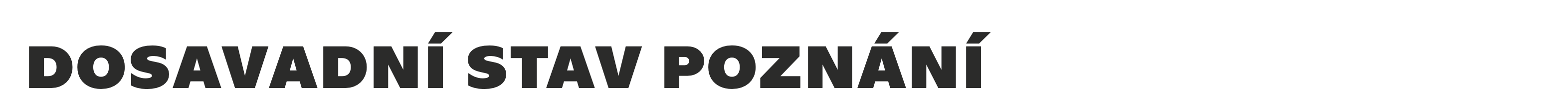 2/10
Zde stručně, v bodech formulujte dosavadní stav poznání 
v oblasti tématu své disertační práce 
(v českém, evropském a světovém kontextu).
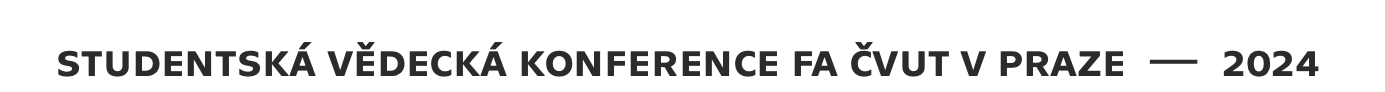 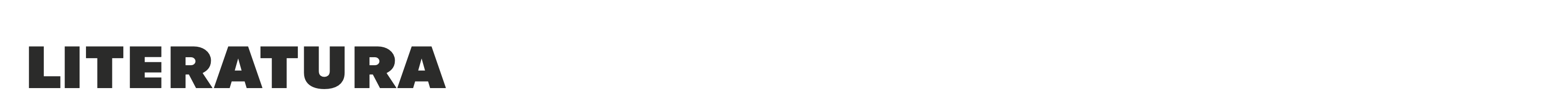 3/10
Zde uveďte strukturovaný seznam vybrané tuzemské 
i zahraniční literatury k tématu disertační práce. 
Pro seznam uplatněte citační vzory časopisu Umění 
nebo ČSN ISO 690 nebo Chicago Manual of Style.
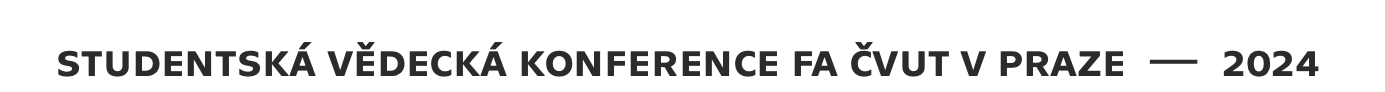 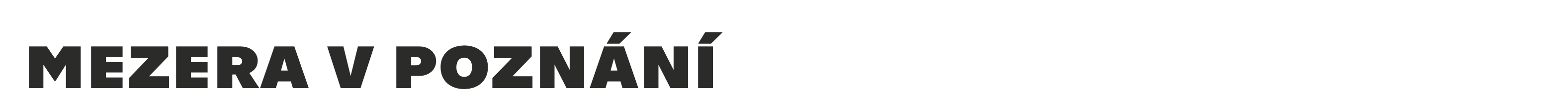 4/10
Zde stručně, v bodech formulujte mezeru v poznání v dané oblasti, 
a to v její plné šíři vyplývající ze studia literatury a vymezení stavu poznání.
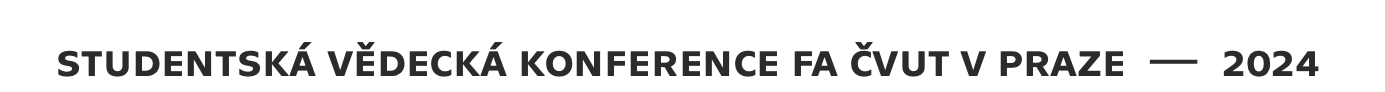 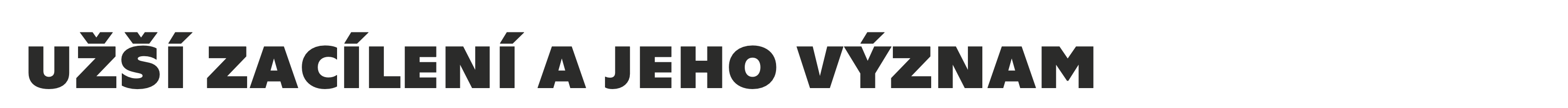 5/10
Zde stručně, v bodech formulujte, na jakou oblast mezery v poznání se chcete zaměřit 
a v čem spočívá její význam pro obor a společnost či prostředí.
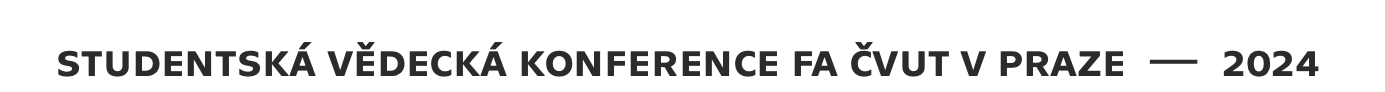 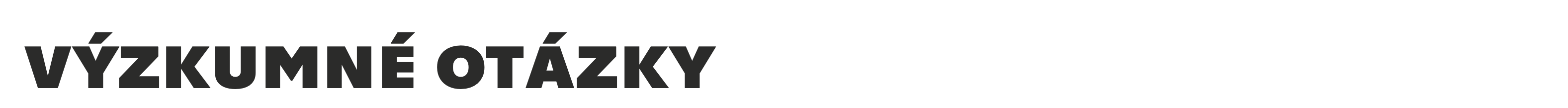 6/10
Zde stručně formulujte 3–5 klíčových výzkumných otázek, 
na které chcete svým výzkumem a disertační prací odpovědět.
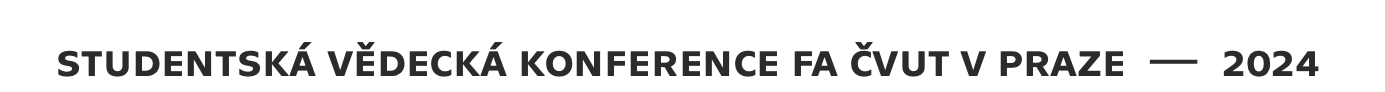 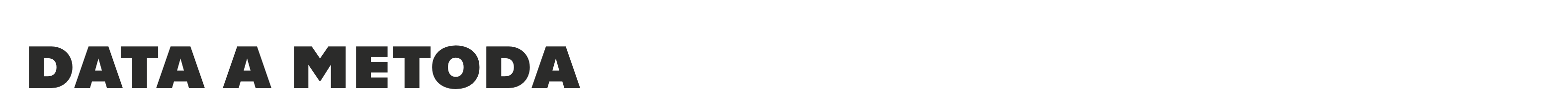 7/10
Zde stručně, v bodech formulujte, s jakými daty budete ve svém výzkumu pracovat a jakou metodu použijete pro jejich získání, zpracování a interpretaci.
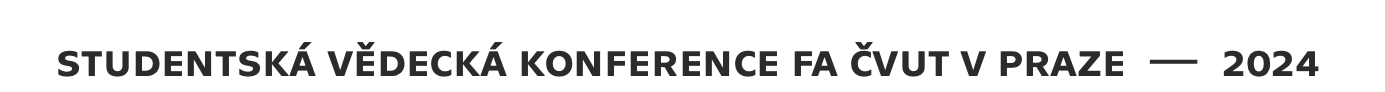 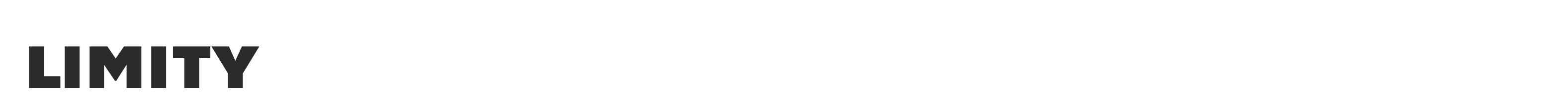 8/10
Zde stručně, v bodech formulujte limity a rizika svého výzkumu.
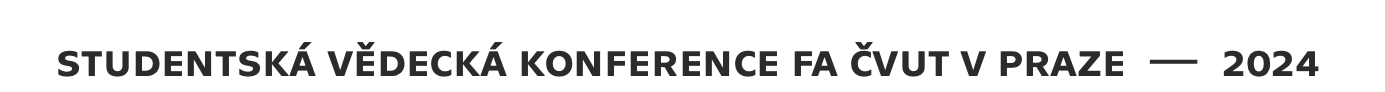 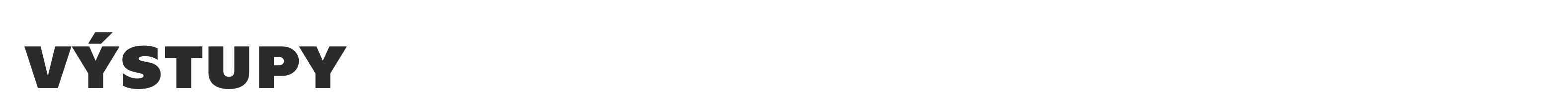 9/10
Zde stručně, v bodech formulujte plánované klíčové 
(tvůrčí, publikační a jiné) výstupy svého projektu.
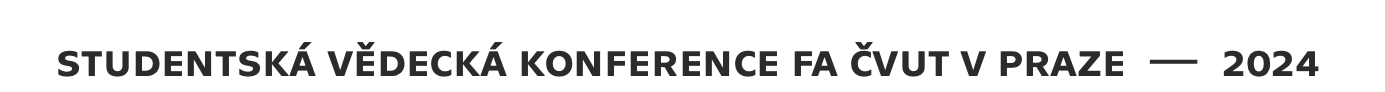 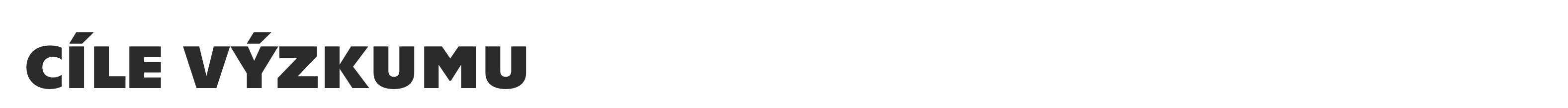 10/10
Zde stručně, v bodech formulujte cíl svého výzkumu. 
A případné možnosti jeho pokračování 
a rozvíjení i po završení Vaší disertační práce.
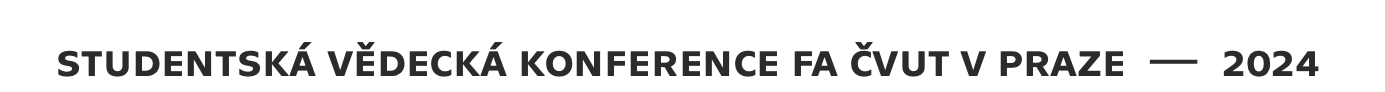 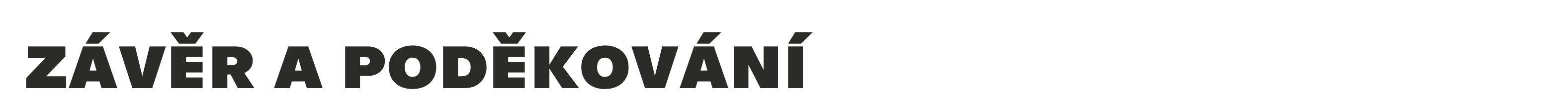 …
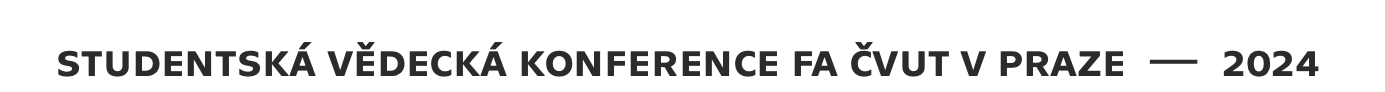